FLASH FLOODS
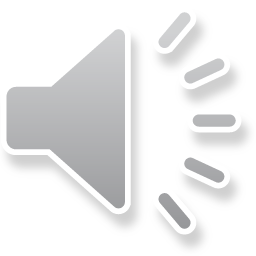 Cars can be taken away by 2 feet of water.
To  survive a flood, climb the highest thing possible, if possible go to a roof of a flat, house or hotel.
No country is safe from flash floods.
2,000 km of 12 inches deep water can cause £37,000 of damage.
All rivers flood from time to time.Torrential rain may cause the banks to burst.
Bad floods also happened in Australia in 1974

=
To be prepared for a flood have lots of first aid kits, non decaying food and 3 gallons of water per person.
Floods are not always bad because it can help the crops grow.
A flash flood in a gully sends waterfalls of muddy water into a river.
most floods happen fast, a river spills on dry land.
There are lots of huge rivers in The United  States of America. They have flooded lots of times.The Mississippi river is over 3,500 km long. After heavy rains ,they can cause big floods
Ways to stop getting flooded
Making high banks to keep out the water, Building homes on high ground, change courses of rivers, planting trees on steep bare slopes.
Building a strong dam can stop water from flooding.
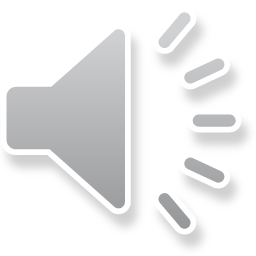 THANKS FOR WATCHING
BY AMY, BE, BRODIE, HANNAH AND JURA